Муниципальное бюджетное общеобразовательное учреждение «Школа № 14» г.Сарова Нижегородской области
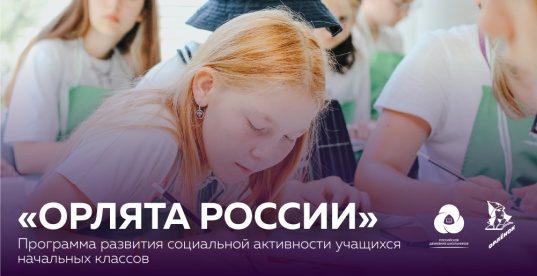 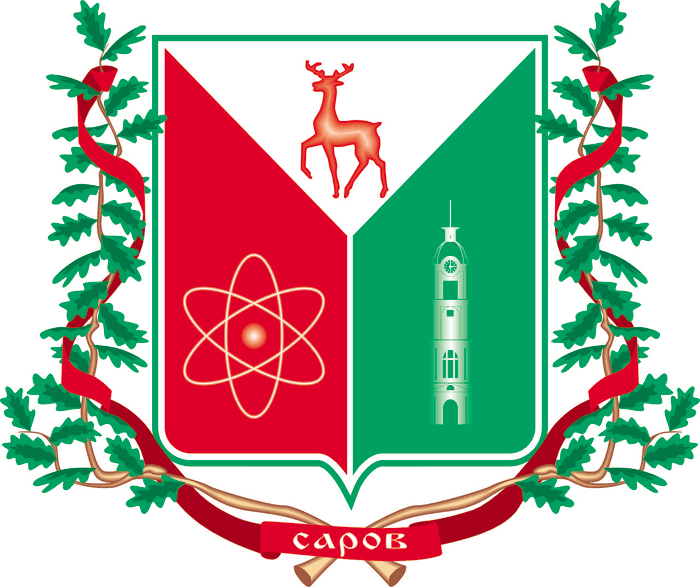 Научная эволюция и научная революция
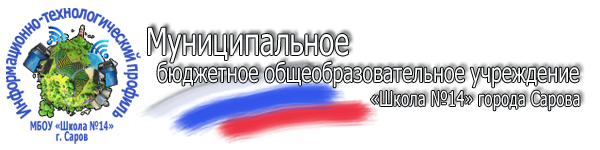 Лашина Галина Владимировна
классный руководитель 4 В
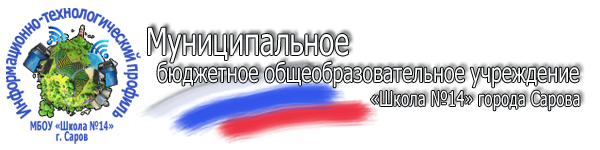 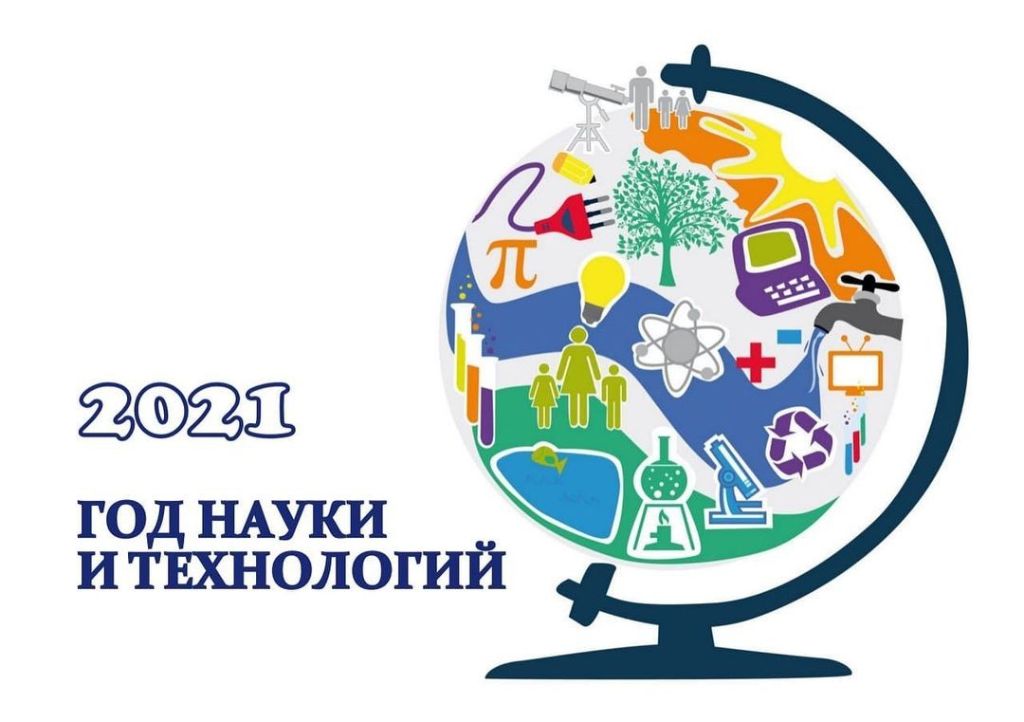 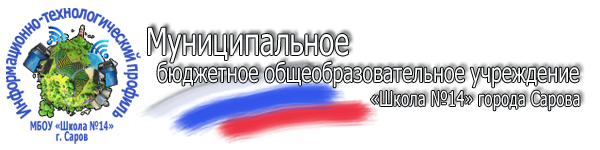 Великие русские учёные
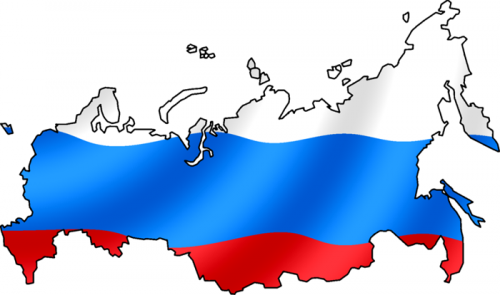 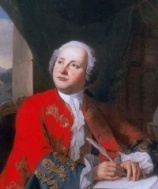 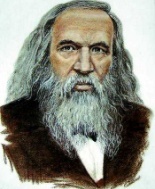 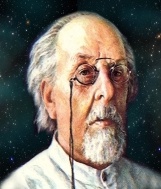 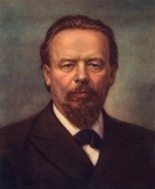 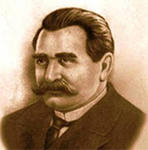 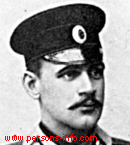 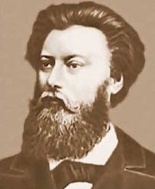 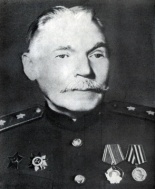 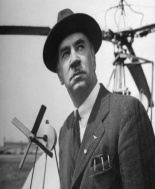 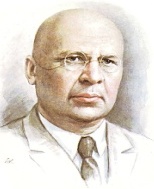 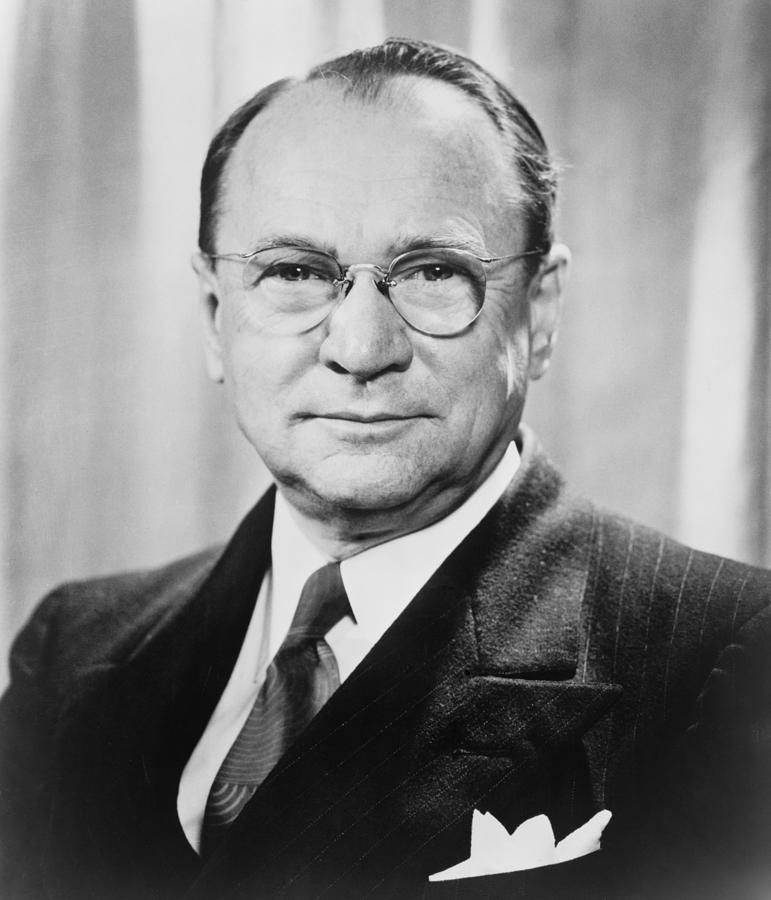 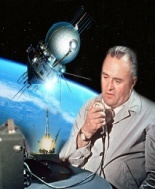 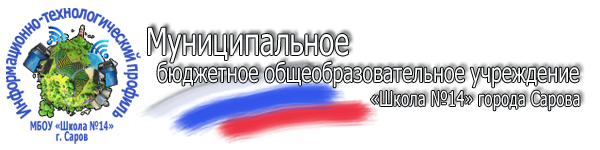 Российская наука
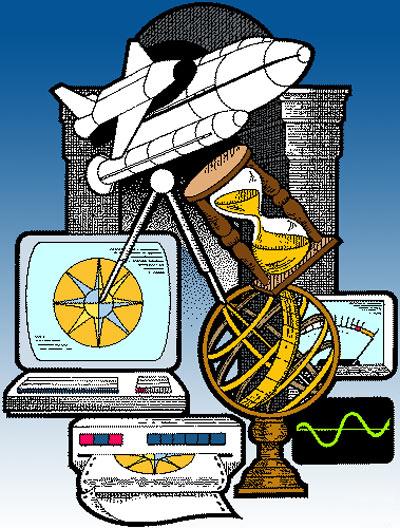 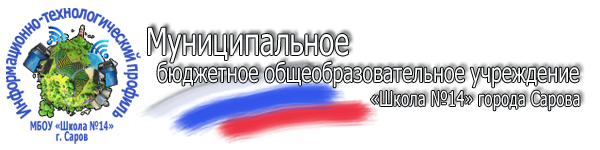 Электрическая лампочка
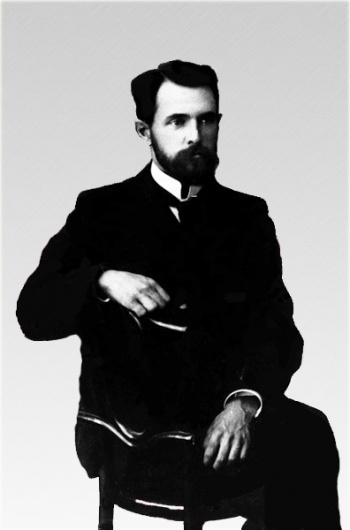 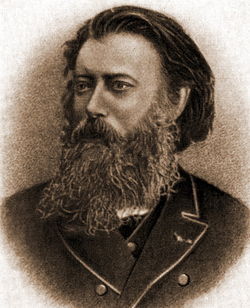 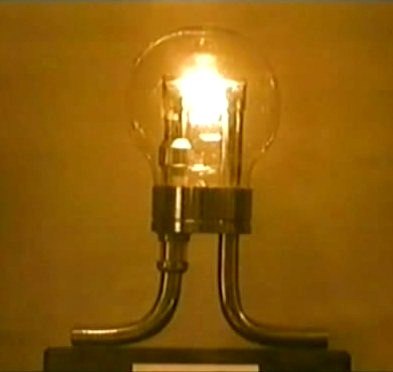 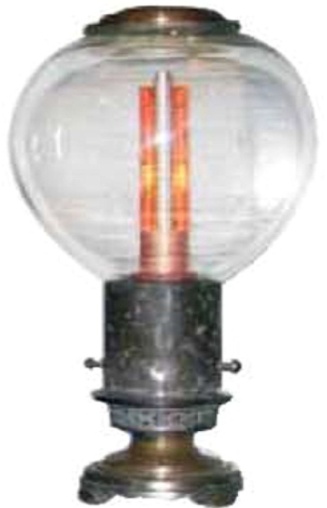 Лоды́гин Александр Николаевич 
(1847-1923), российский электротехник. Изобрел угольную лампу накаливания (1872, патент 1874). В 1890-х годах Лодыгин изобрел несколько типов ламп с металлическими нитями накала. Ему принадлежит приоритет в применении вольфрама для изготовления нити накала.
Павел Николаевич Яблочков  (14 сентября 1847 г. – 31 марта 1894 г. )  — российский электротехник, изобретатель и предприниматель. Изобрел (патент 1876) дуговую лампу без регулятора — электрическую свечу («свеча Яблочкова»), чем положил начало первой практически применимой системе электрического освещения.
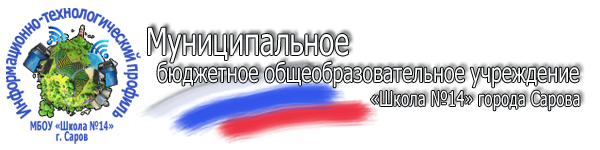 Радио
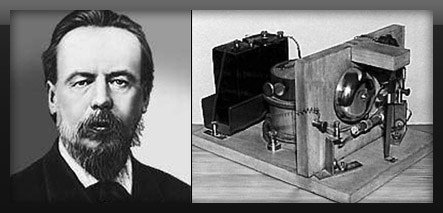 Попов Александр Степанович 
(1859-1906) – русский физик, изобретатель радио.
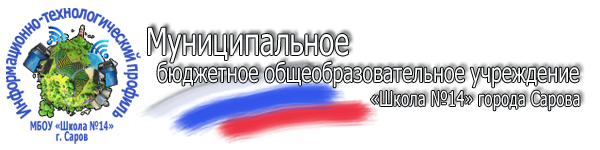 Телевидение
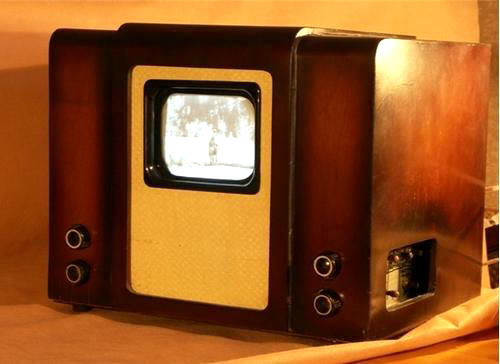 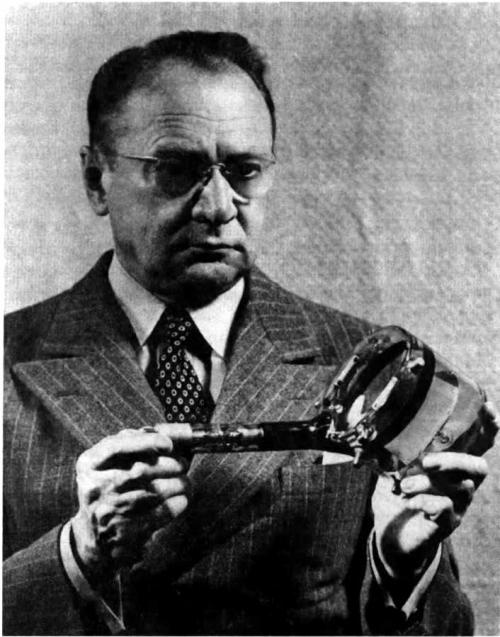 Владимир Козьмич Зворыкин (29 июля 1888 г. – 29 июля 1982 г. )– ученый изобретатель в области электроники, «отец телевидения»
В 1931 году изобрел иконоскоп (электронный микроскоп).
К 1923 г. создал телевизионное устройство, основой которого являлась оригинальная передающая трубка с мозаичным фотокодом. 
К 1929 г. сконструировал кинескоп и ряд элементов для аппаратуры электронного телевидения. 
В 1936 году три телекамеры зворыкинской системы смогли провести первую в мире прямую трансляцию с Олимпийских игр из Берлина.
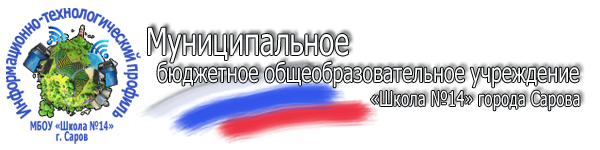 Цветная фотография
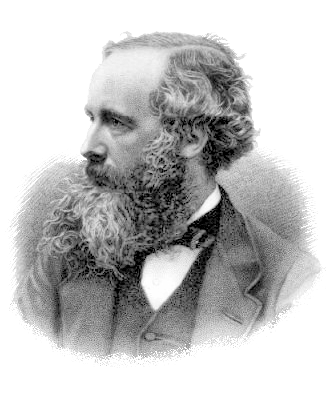 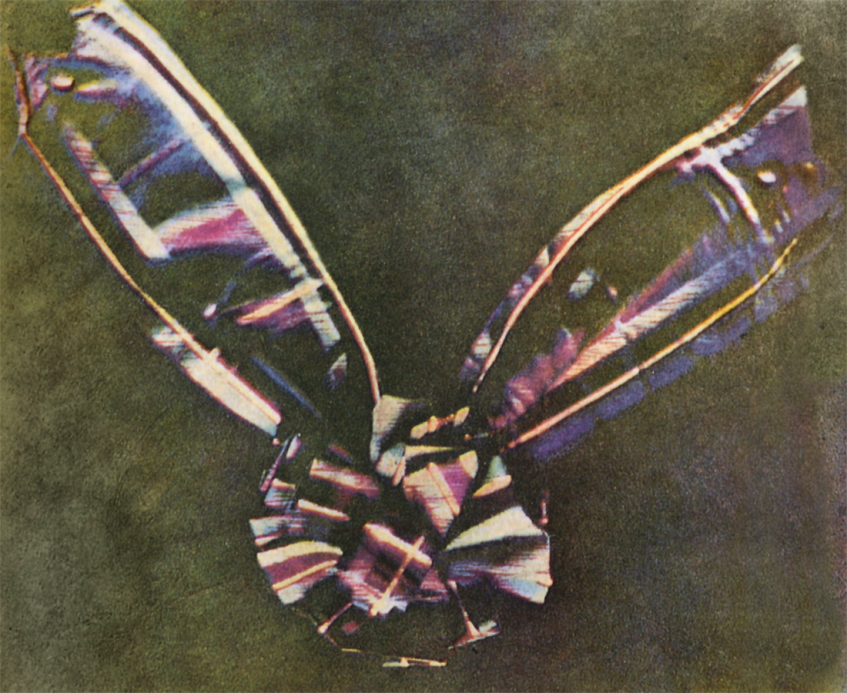 «Тартановая лента» — первая в мире цветная фотография
Джеймс Клерк Максвелл 
(англ. James Clerk Maxwell; 13 июня 1831, Эдинбург, Шотландия — 5 ноября 1879, Кембридж, Англия) — британский физик, математик и механик. Автор принципа цветной фотографии.
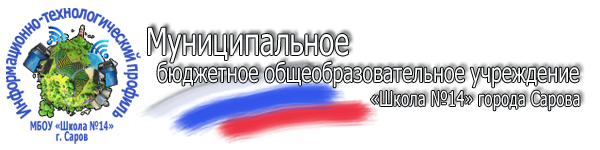 Автомат
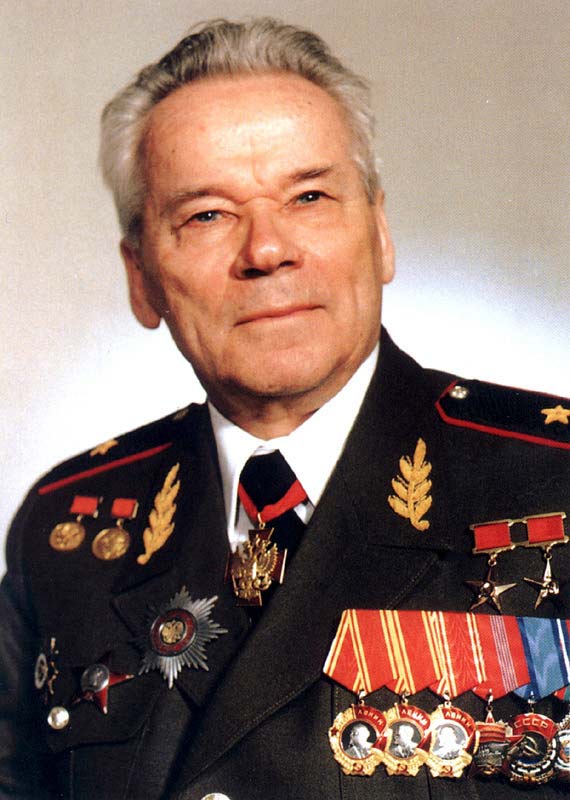 Калашников Михаил Тимофеевич 
(10 ноября 1919 г. – 23 декабря 2013 г. ) –
 создал всемирно известный автомат
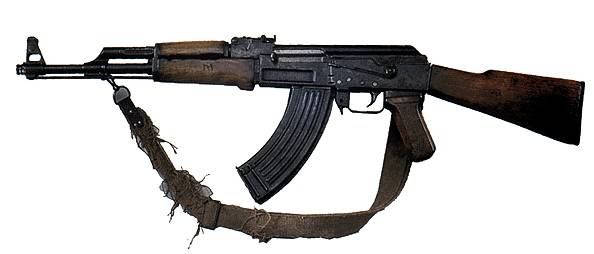 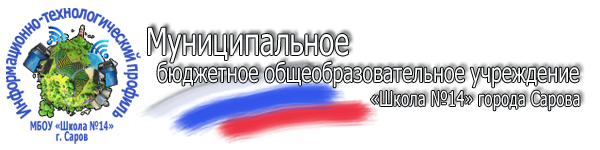 Лазер
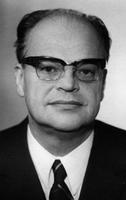 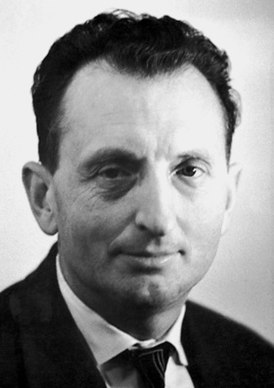 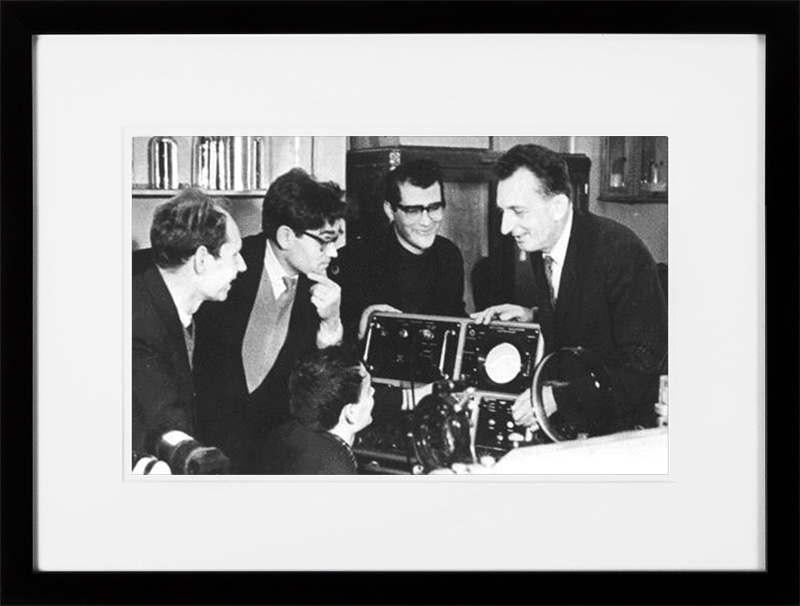 Н.Г.Басов                                       А.М. Прохоров 
  (14 декабря 1922 г. – 3 июля 2001 г.)           (11 июля 1916 г. – 8 января 2002 г.)
Благодаря двум русским инженерам-физикам –  Н.Г. Басову и А.М. Прохорову, которые разработали квантовый генератор, лазер начал свою историю на практике. В 1964 году Басов и Прохоров получили Нобелевскую премию по физике.
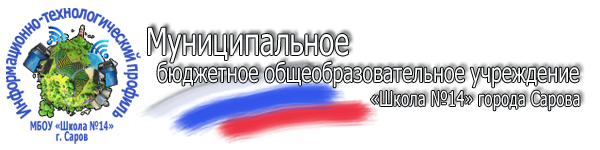 Самолёт
Игорь Иванович Сикорский 
(25 мая 1889 г. – 26 октября 1972 г.)– один из крупнейших авиаконструкторов XX века.
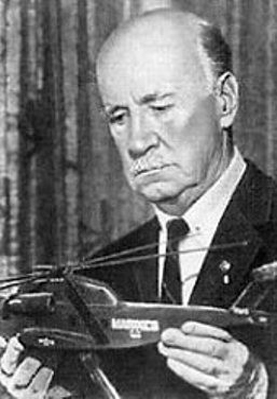 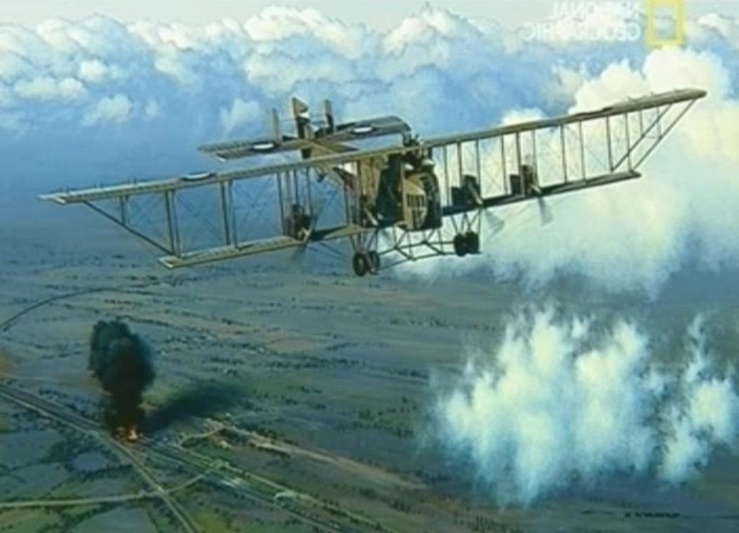 Выдающийся пионер в области конструирования многомоторных самолетов, изменивших ход истории полета на аппаратах с жестко закрепленными крыльями, а позднее — конструктор вертолетов одновинтовой системы, получившей широкое распространение.
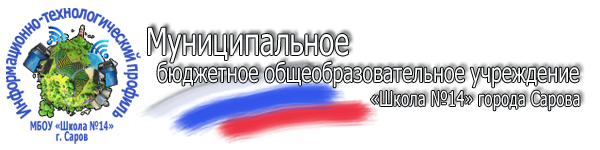 Парашют
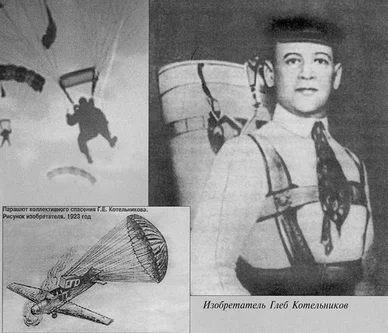 Котельников Глеб Евгеньевич (6 сентября 1908 г. – 11 февраля 2005 г.) - изобретатель, создатель первого в мире авиационного ранцевого парашюта.
В ноябре 1910г. изобретатель построил первую в мире модель ранцевого авиационного парашюта универсального действия. 
В 1923 году создал новую модель ранцевого парашюта РК-2, а затем модель парашюта РК-3 с мягким ранцем. 
В 1924 году изготовил грузовой парашют РК-4 с куполом диаметром 12 м. На этом парашюте можно было опускать груз массой до 300 кг.
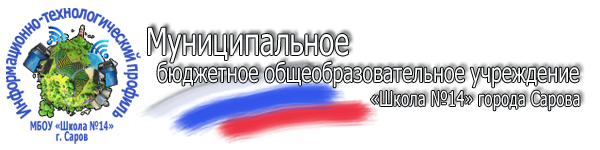 Электродвигатель
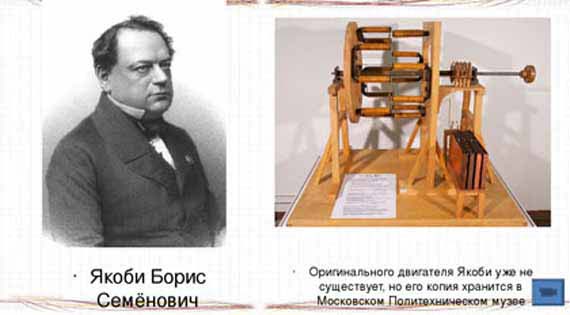 Якоби Борис Семёнович (21 сентября 1801 г. – 10 марта 1874 г.) - изобрел электродвигатель в 1834 году. В 1839 году он построил лодку с электродвигателем, которая двигалась с 14 пассажирами по Неве (Петербург) против течения. Это было первое практическое применение электродвигателя.
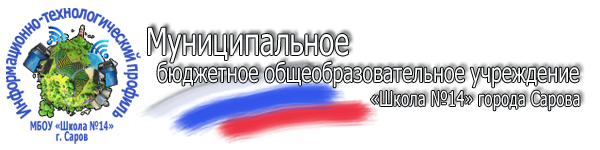 Электромобиль
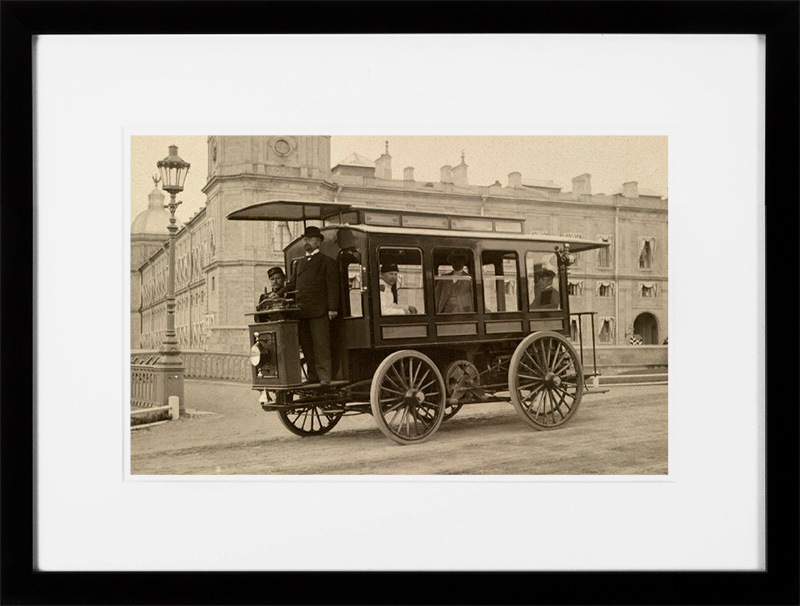 Легковой двухместный электромобиль в 1899 году разработал Ипполит Владимирович Романов            (25 января 1864 г. – 1944 г.). Его скорость достигала 40 км/ч. Кроме того, Романов спроектировал электрический омнибус на 17 пассажиров.
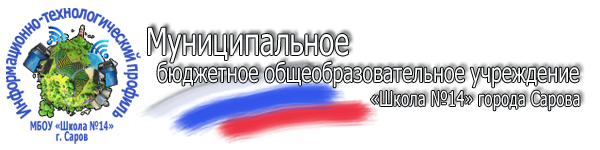 Что означает слово «НАУКА»?
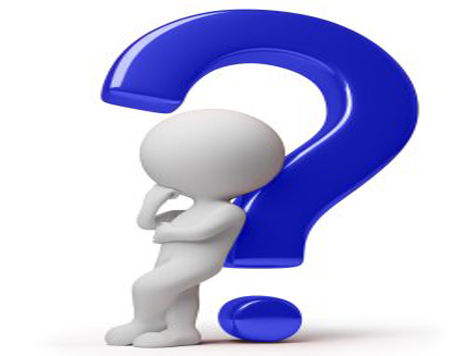 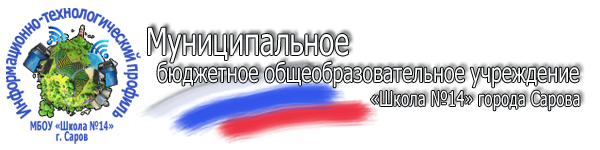 «НАУКА — это исторически сложившаяся и непрерывно развивающаяся система знаний о закономерностях  развития природы, общества и мышления и о способах их планомерного воздействия на окружающий мир».
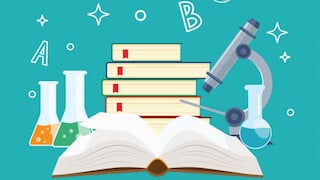 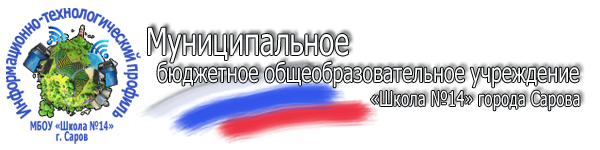 Что такое «технология»?
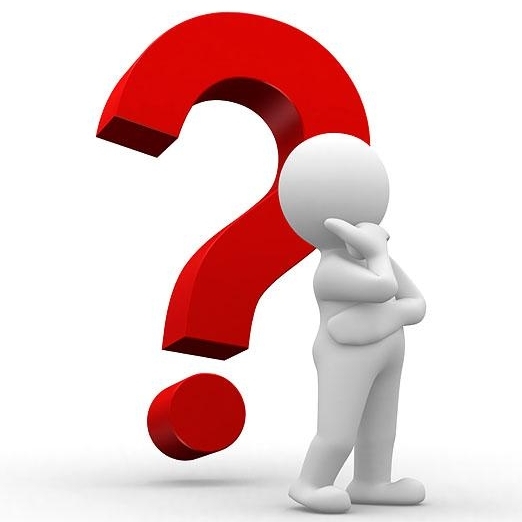 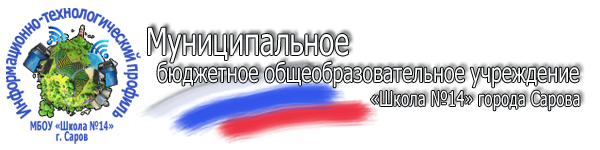 ТЕХНОЛОГИЯ – это применение научного знания для решения практических задач, то есть те приемы, методы и действия, которые необходимы для достижения желаемого результата.
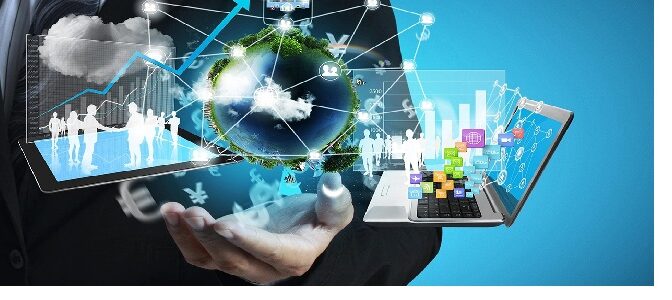 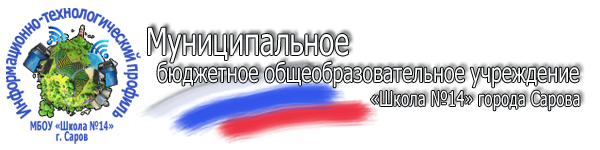 Схема эволюции человека
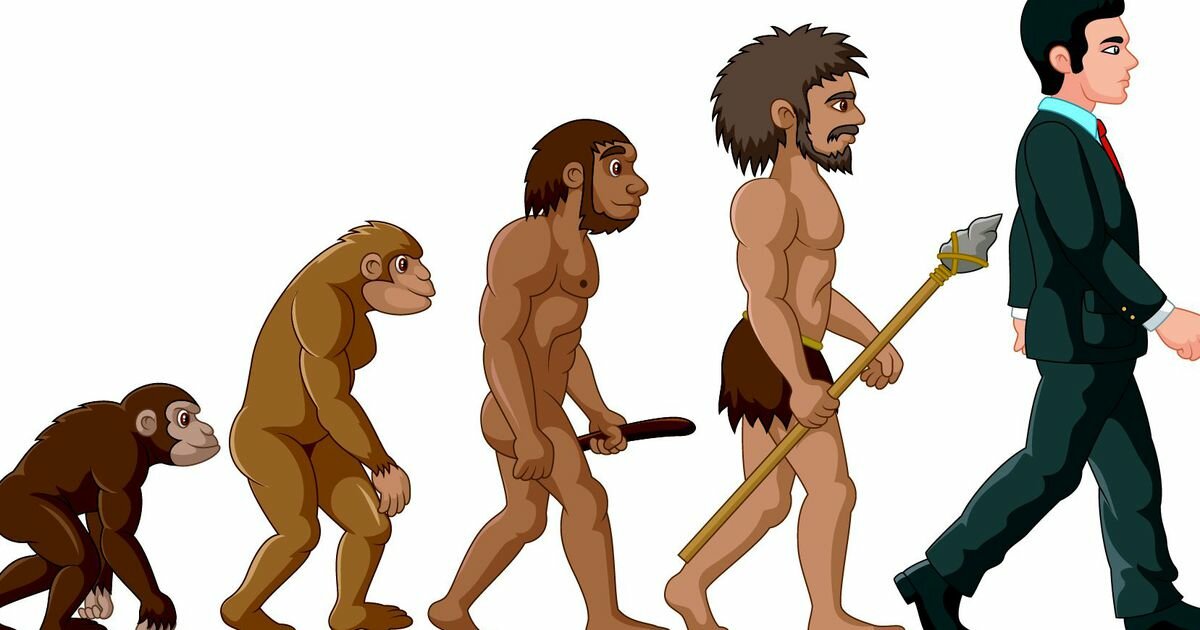 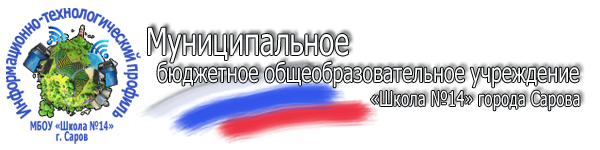 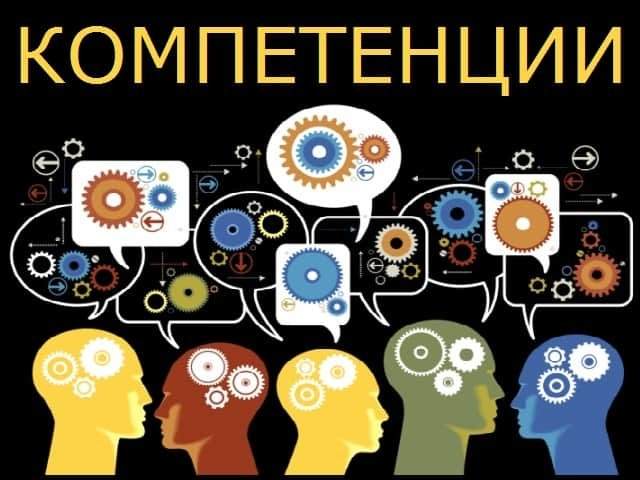 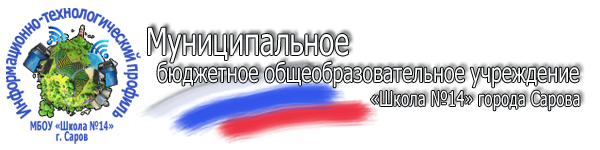 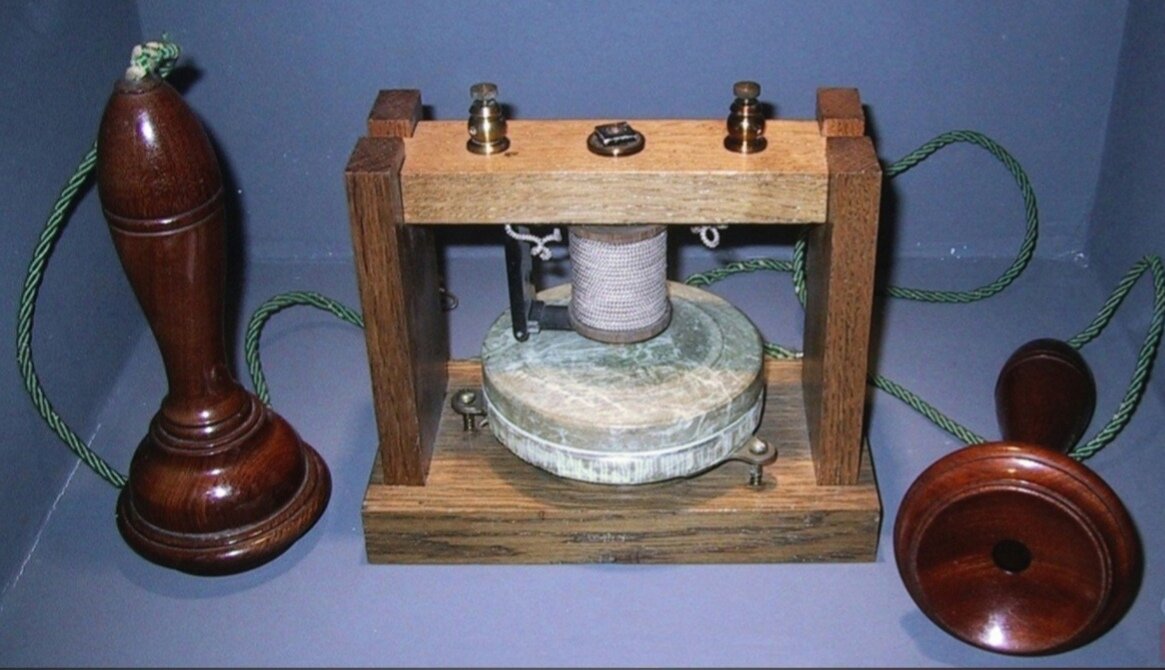 Первый телефон, 1876 г. Изобретатель Александр Белл
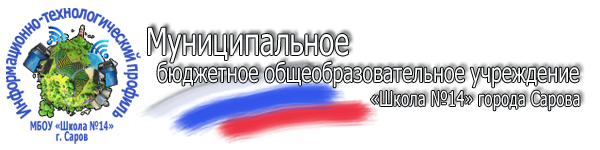 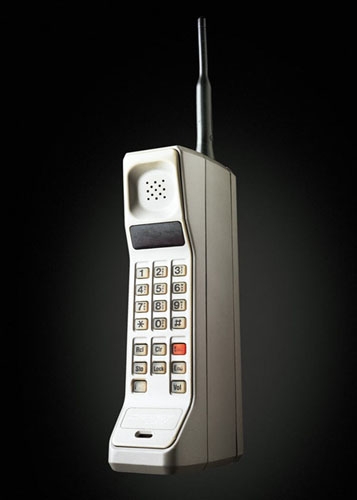 Первый мобильный телефон, 1983 г., компания Motorola
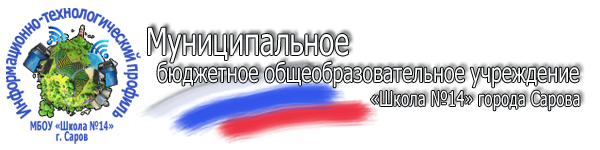 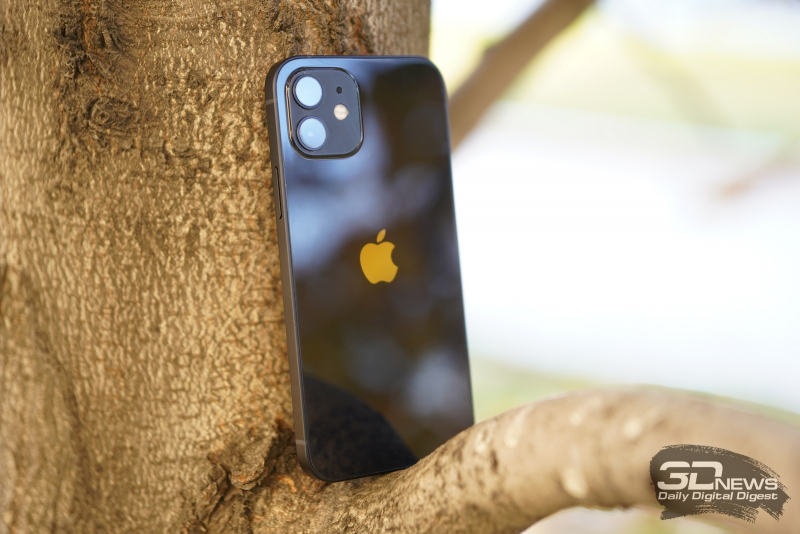 Apple iPhone 12, 2021 г.
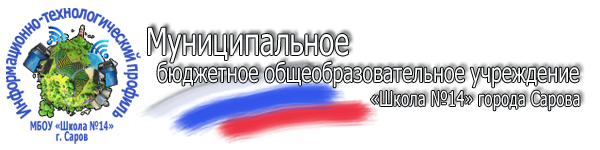 ОПЦИИ
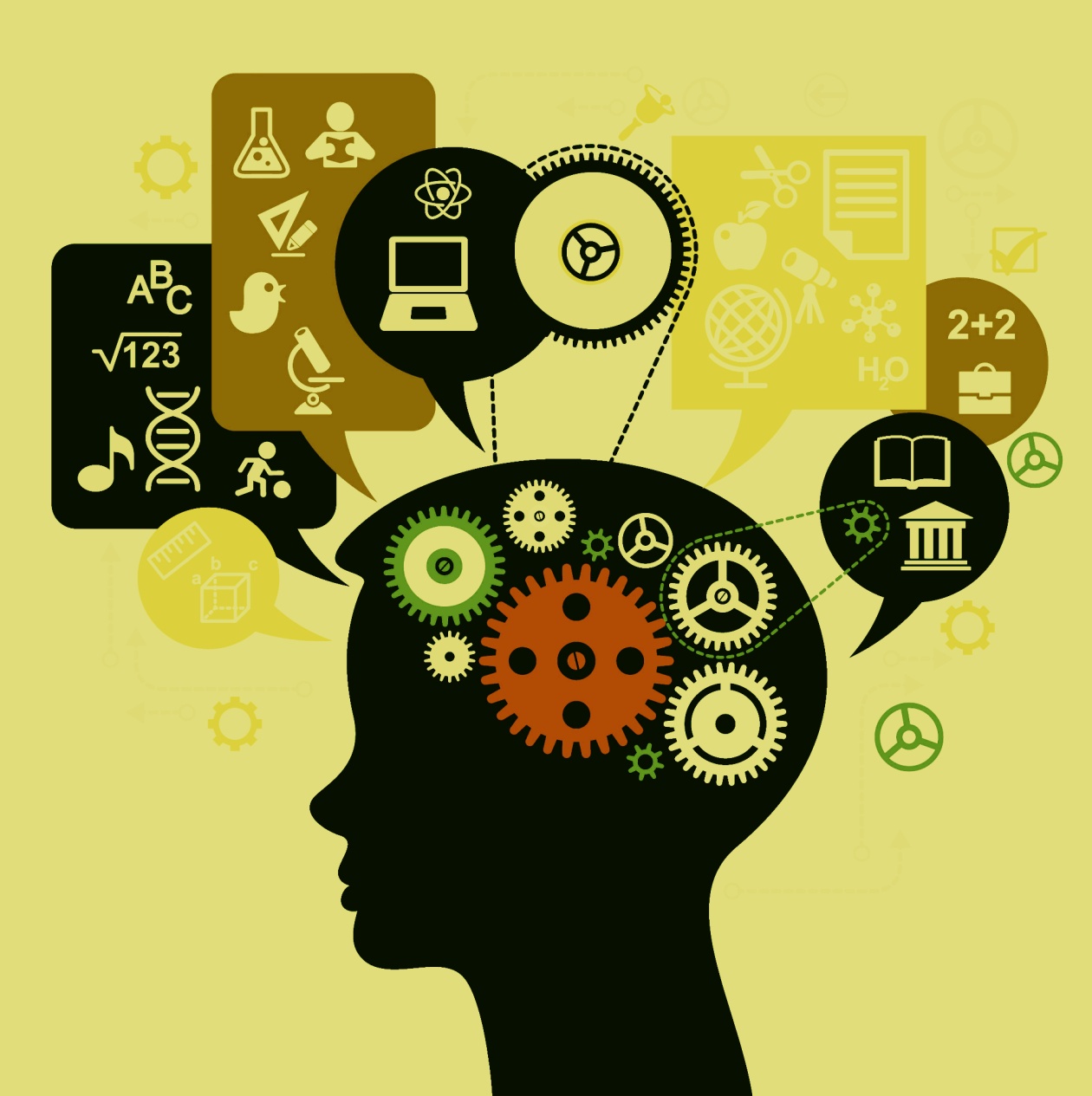 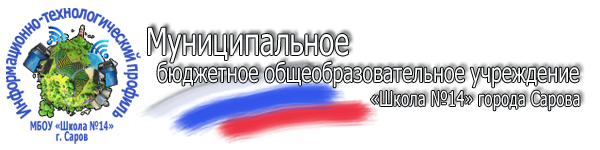 Эволюция вещей
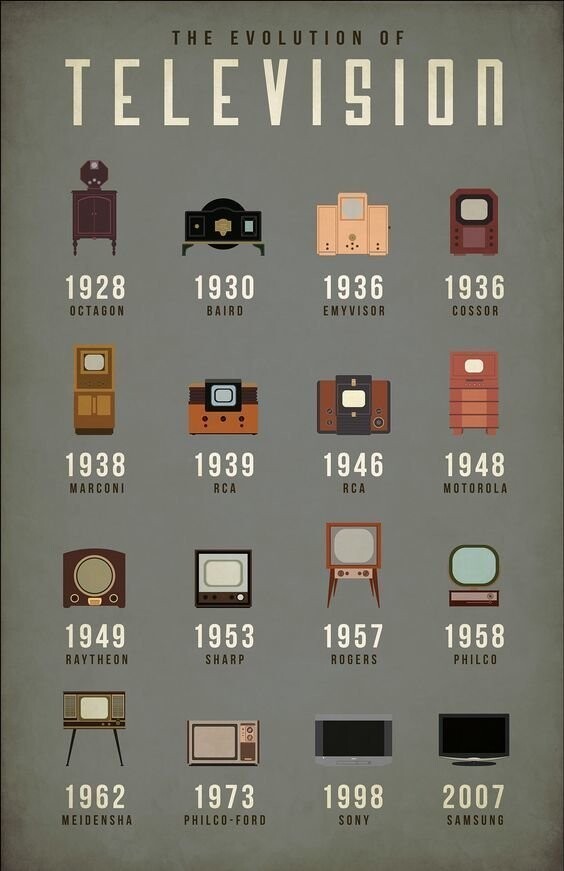 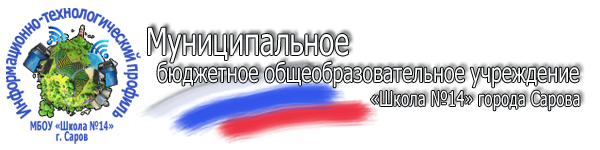 Не было бы изобретателей, учёных и науки?
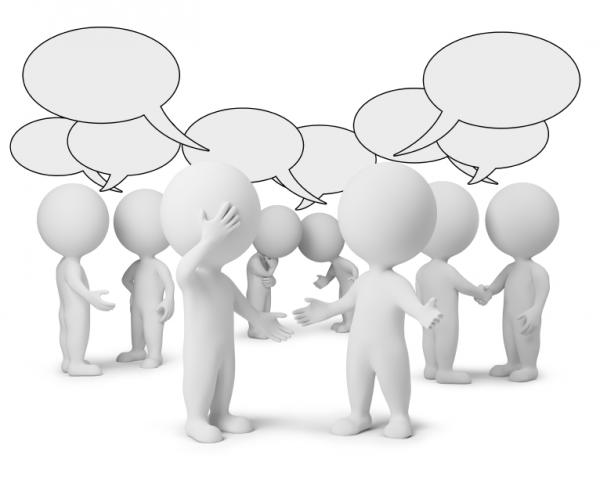 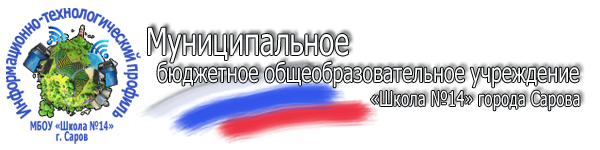 Научная революция
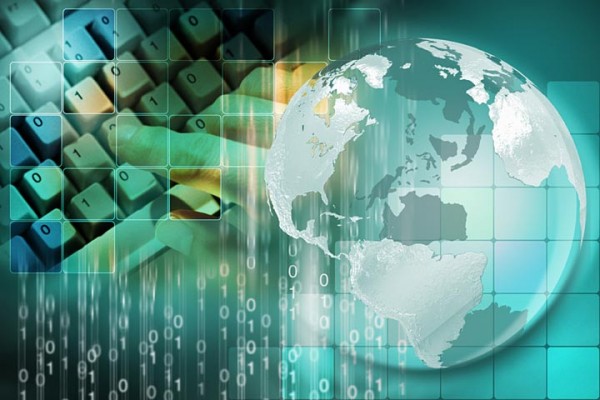 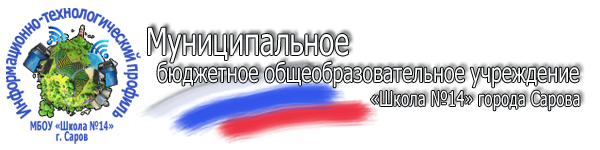 Спасибо за внимание!
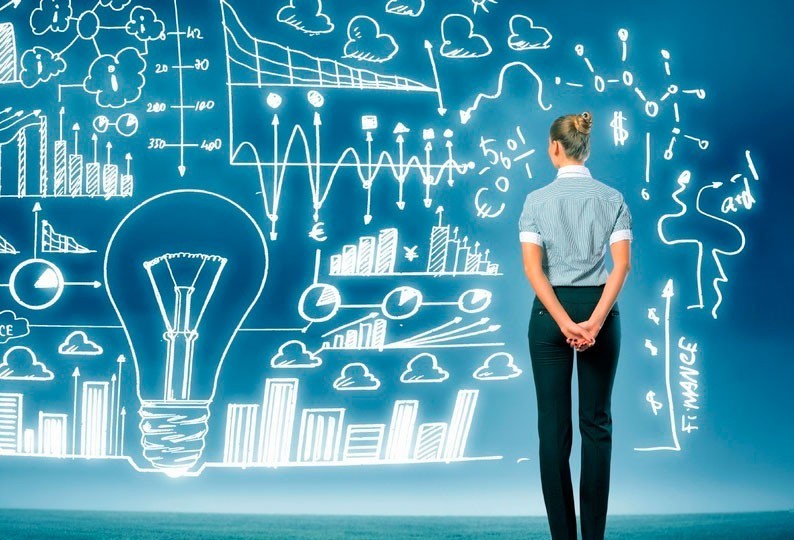 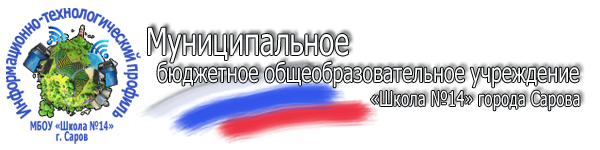